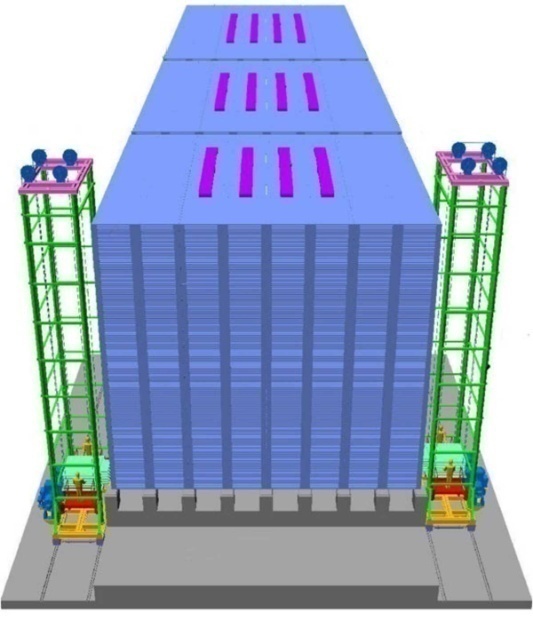 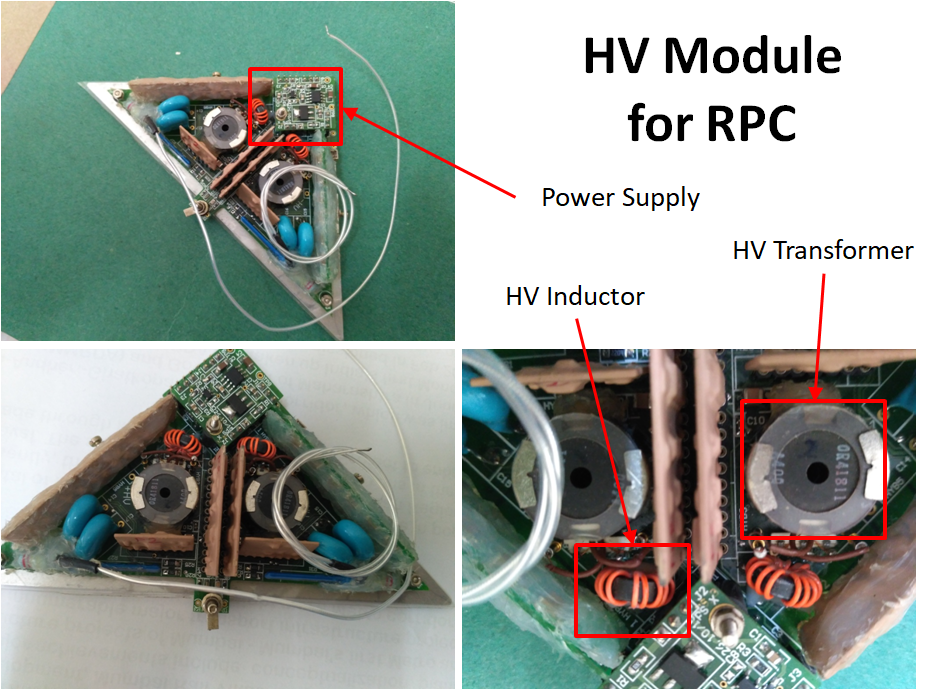 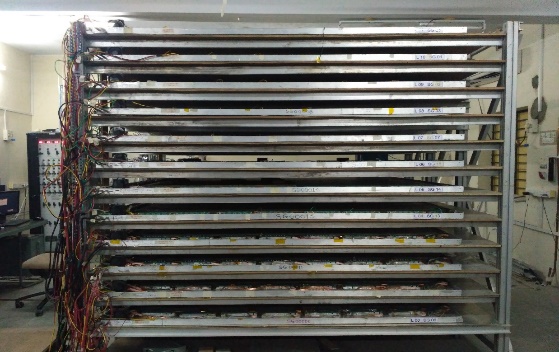 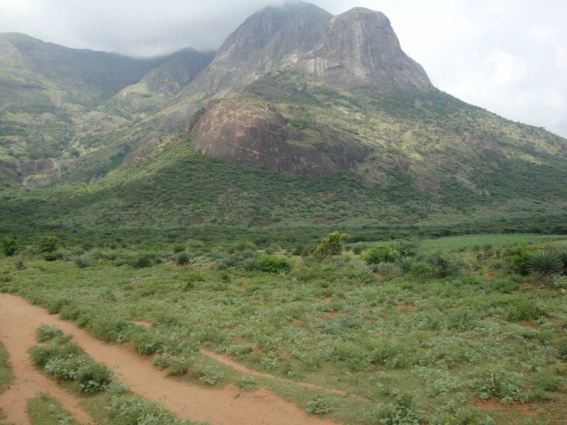 HV module
2m X 2m RPC stand at Madurai
INO Peak at
Bodi West Hills
India-Based Neutrino Observatory(INO)
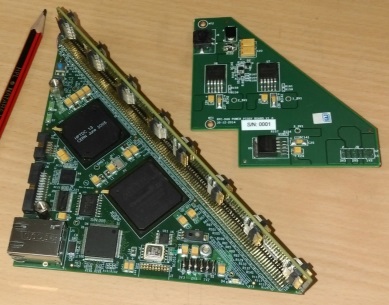 ICAL 
( conceptual)
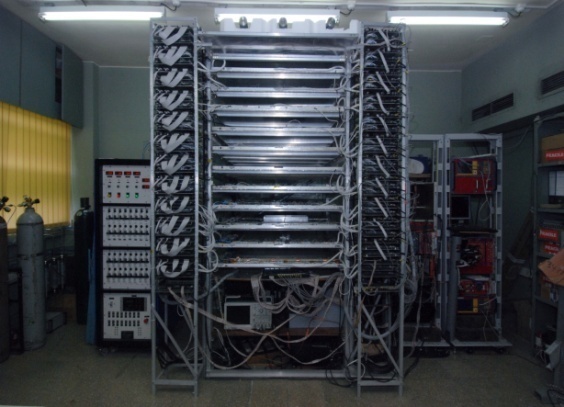 Naba K Mondal, 
Raja Ramanna Fellow
SINP, Kolkata
Front end DAQ module
1m X 1m RPC Test stand
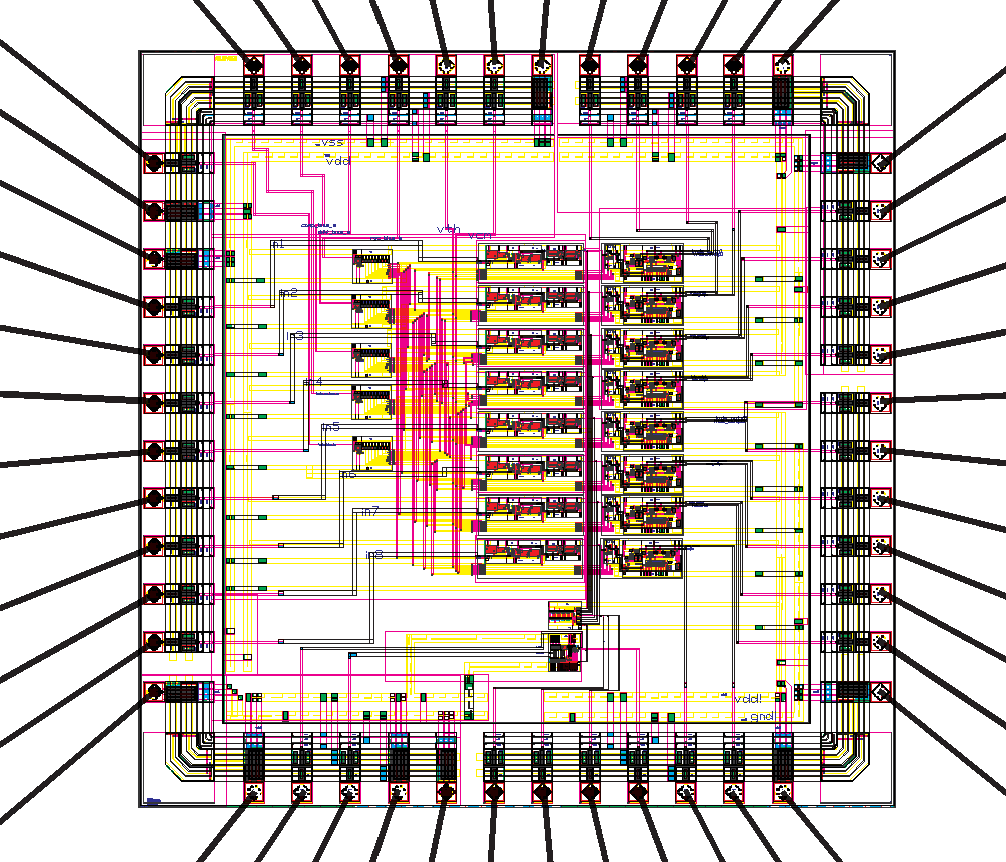 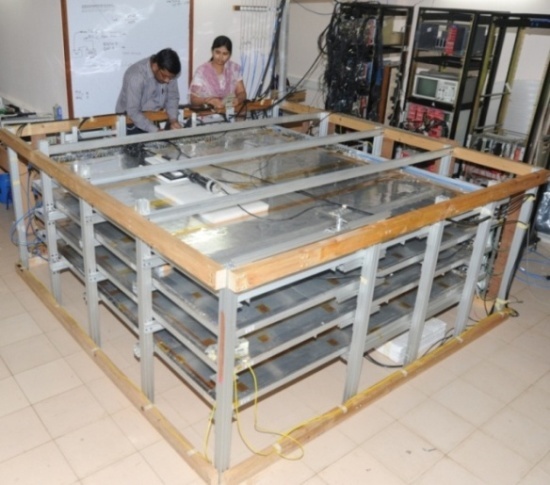 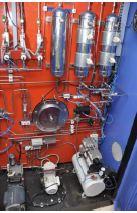 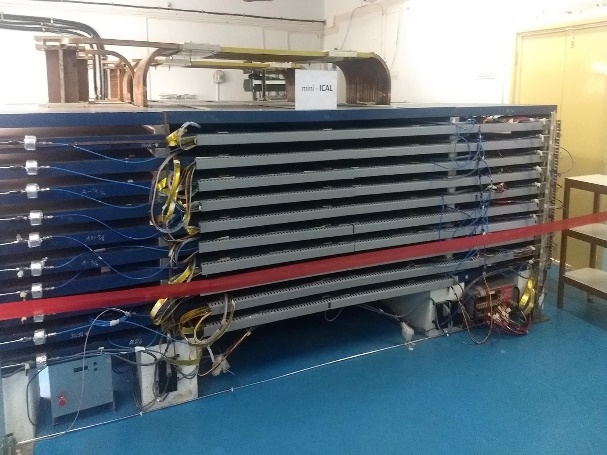 2mX2m RPC Test Stand at TIFR
Prototype mini-ICAL
ASIC for RPC
Closed loop Gas system
Atmospheric neutrinos – India connection
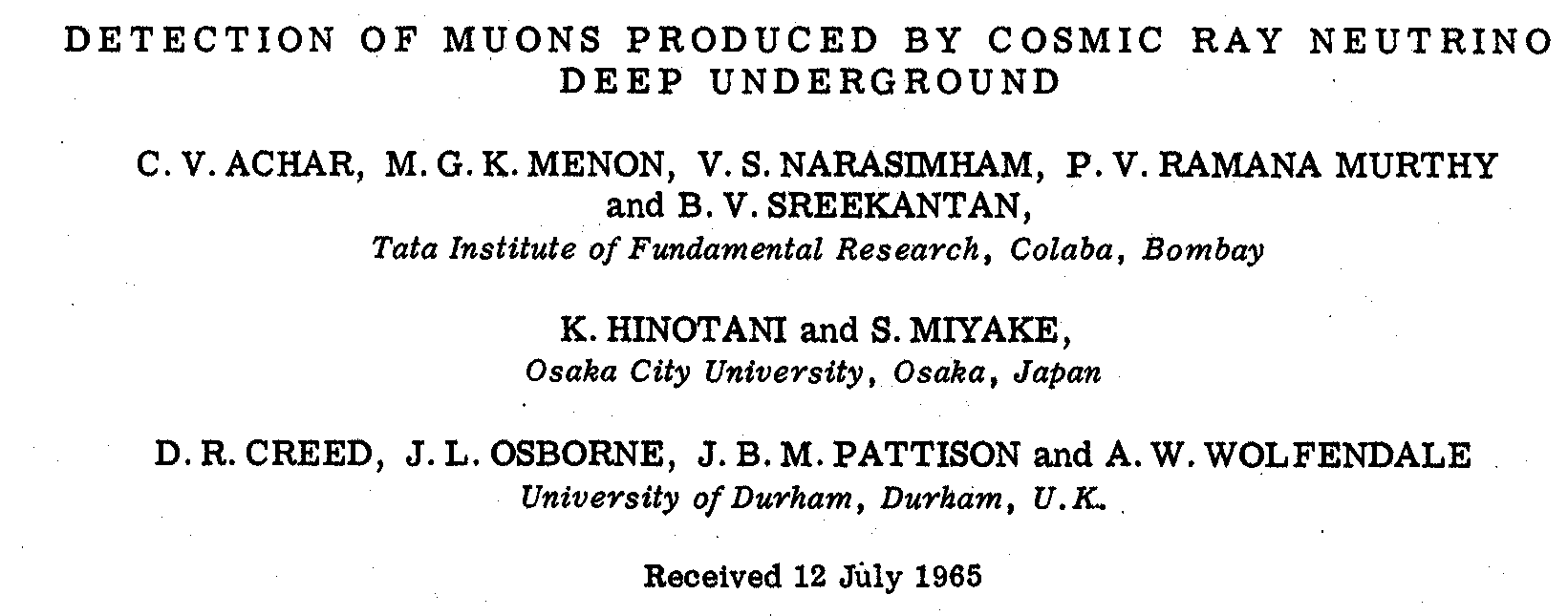 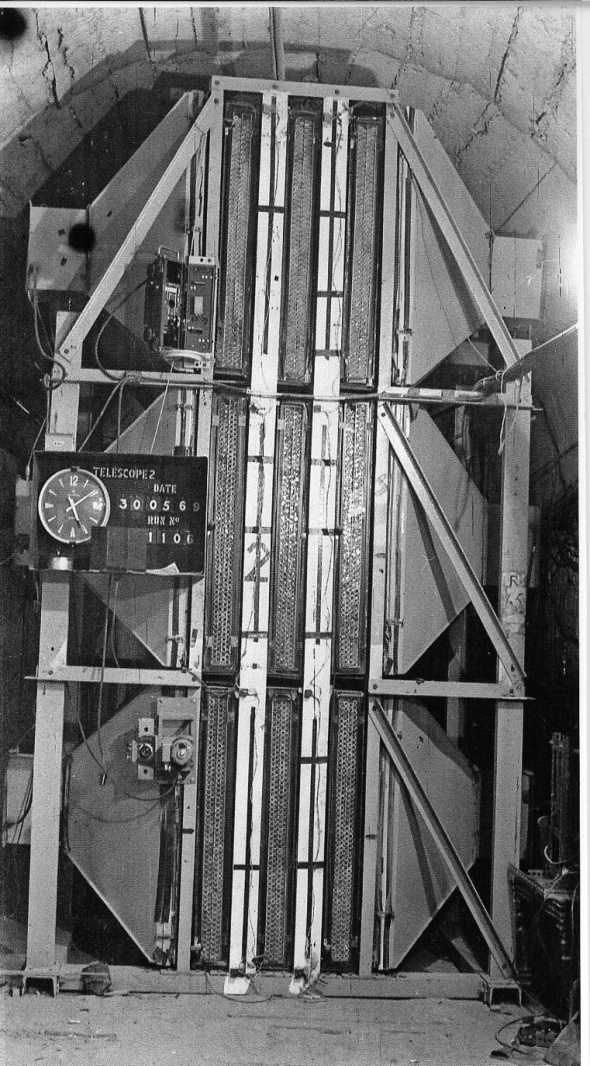 Physics Letters 18, (1965) 196, dated 15th Aug 1965
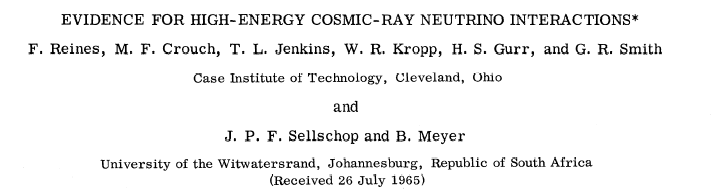 Atmospheric neutrino detector
 at Kolar Gold Field –1965
PRL 15, (1965), 429, dated 30th Aug. 1965
2
INO Project components
Construction of an underground laboratory and surface facilities near Pottipuram  village in Theni district of Tamil Nadu. 
Construction of the massive 50 kton magnetised Iron calorimeter (ICAL) detector to study properties of neutrinos.
Construction of the INO centre- The Inter-Institutional Centre for High Energy Physics (IICHEP).
Human Resource Development  ( INO Graduate Training Program).
R & D for NDBD, Dark Matter Search, Low Energy Accelerator for Astrophysics.
INO-ICAL Experiment
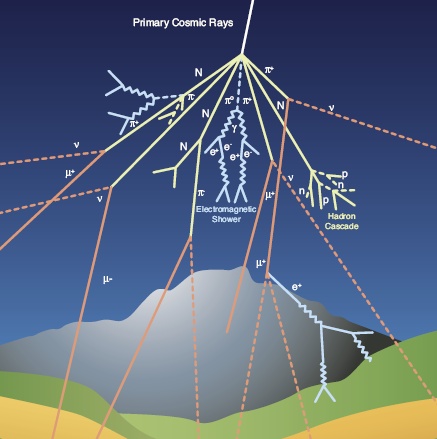 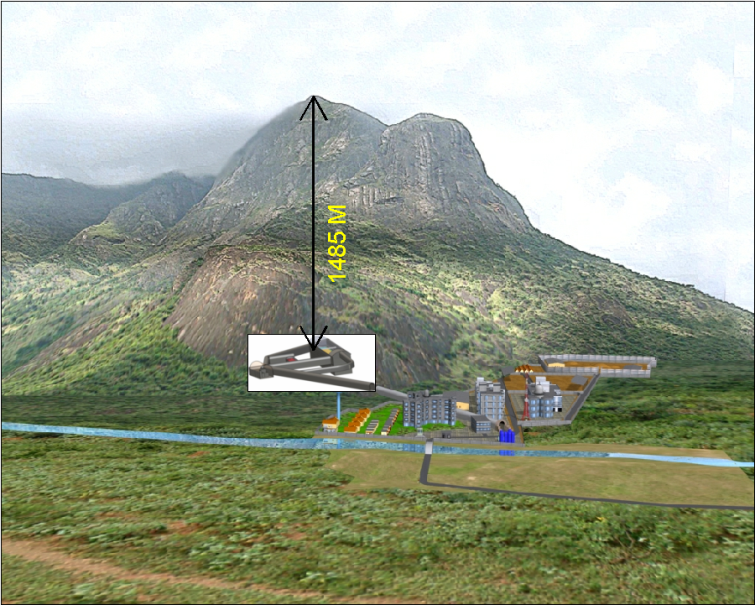 Atmospheric neutrinos
Underground complex
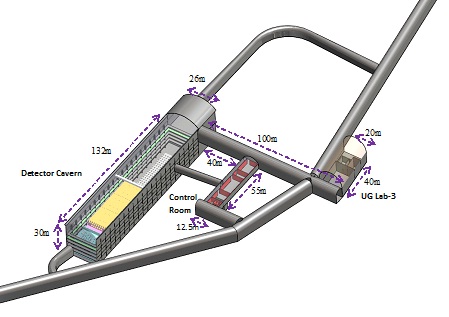 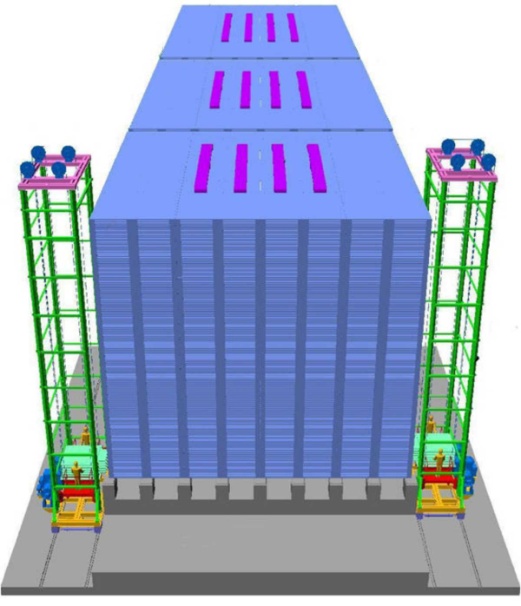 50 Kton ICAL neutrino Detector
INO-ICAL Detector
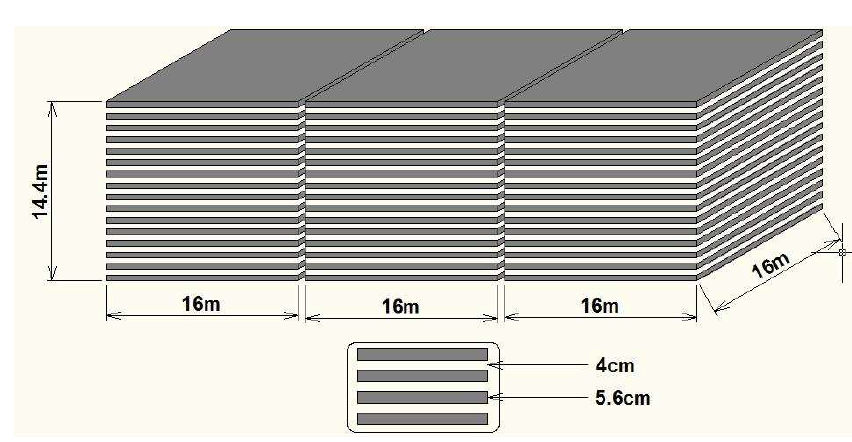 Rectangular detector 
Modular structure 
Active Detector Element : 
Resistive Plate Chambers (RPC) 
151 layers of iron plates interleaved 
     with RPCs
Resistive Plate Chambers (RPC)
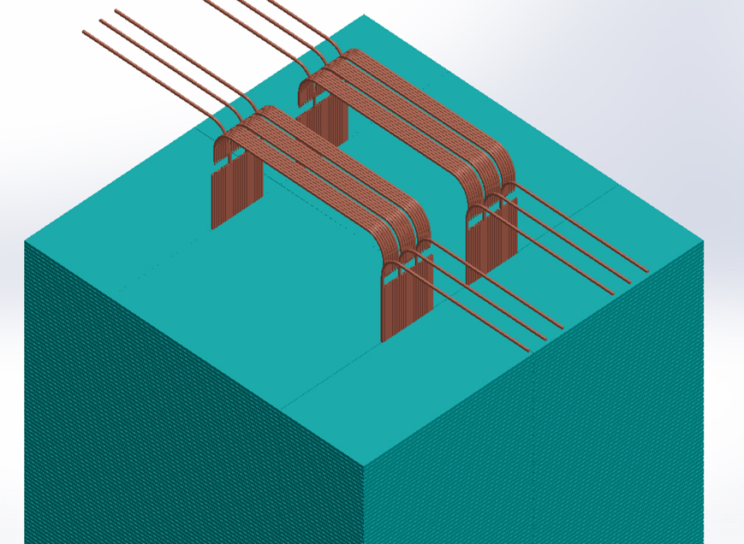 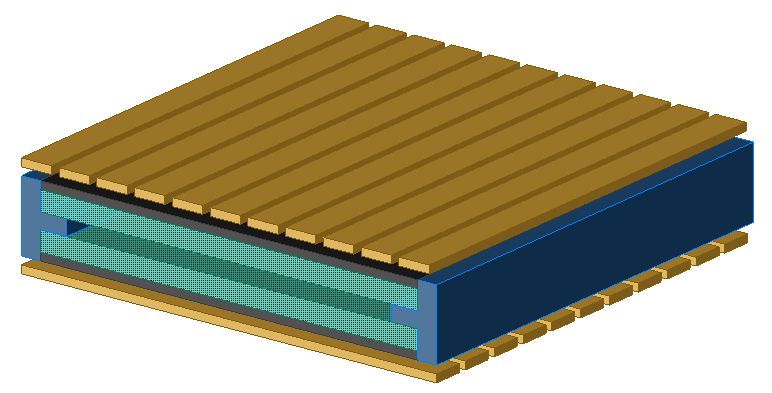 Glass plates
Pickup strips
ICAL factsheet
6
ICAL@INO- Salient Features
Sensitive to muons:
Good Energy determination  from
Track length.
Track curvature in the magnetic field.
Directionality from tracking and ns timing resolution.
Charge identification from track curvature in the magnetic field.
Hadron shower construction enables to determine the neutrino energy with greater accuracy
7
ICAL@INO – Physics Goals
Reconfirmation of atmospheric neutrino oscillations using neutrinos and antineutrinos separately. 
Improved precision of atmospheric oscillation parameters.
Neutrino mass hierarchy using matter effect via charge discrimination. 
Measure the deviation of 2-3 mixing angle from maximal value and determine its octant. 
Testing new physics scenarios like sterile neutrinos, CPT violation, NSI, long range forces …… 
Indirect searches of Dark matter, Magnetic Monopoles …
RPC R & D
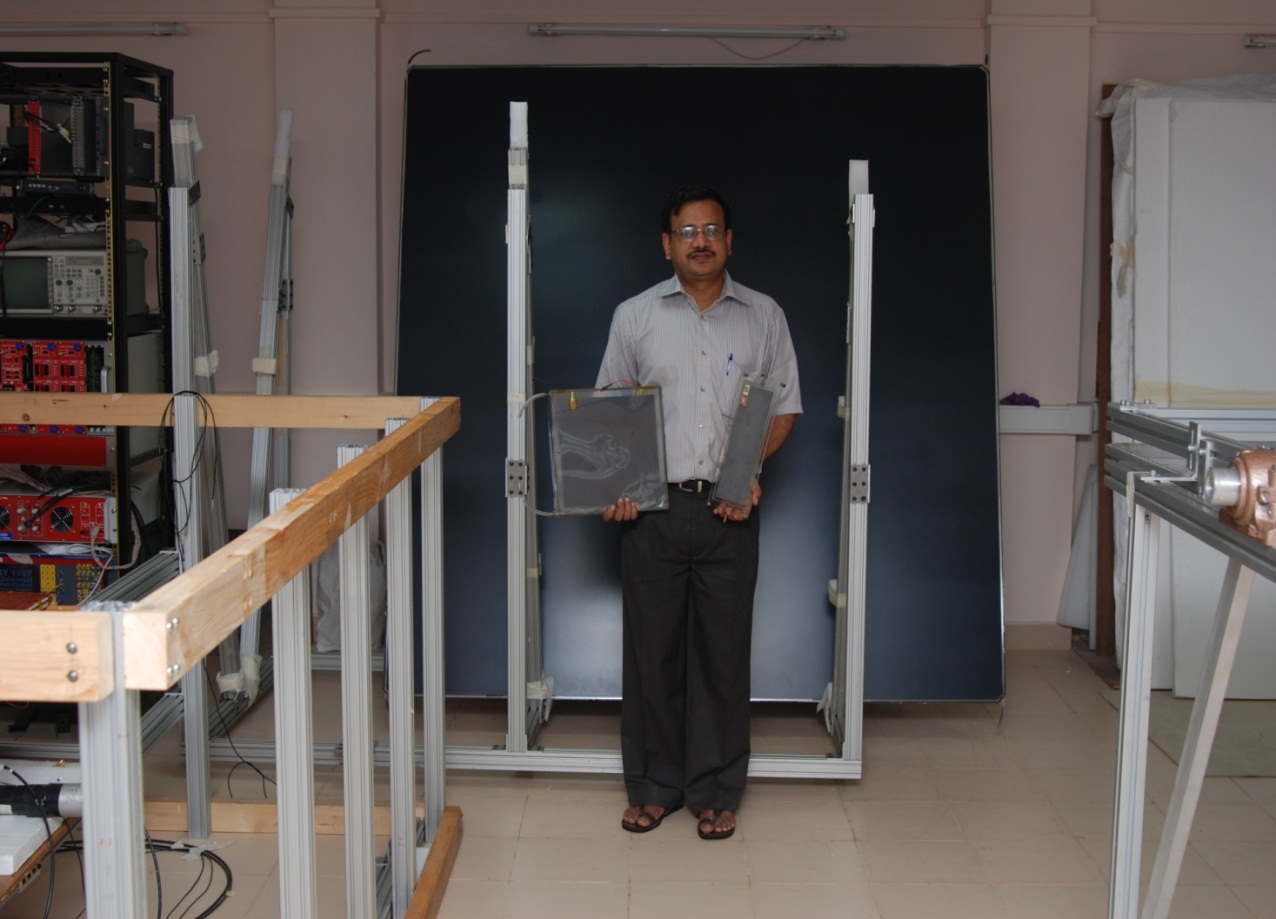 200 cm x 200 cm
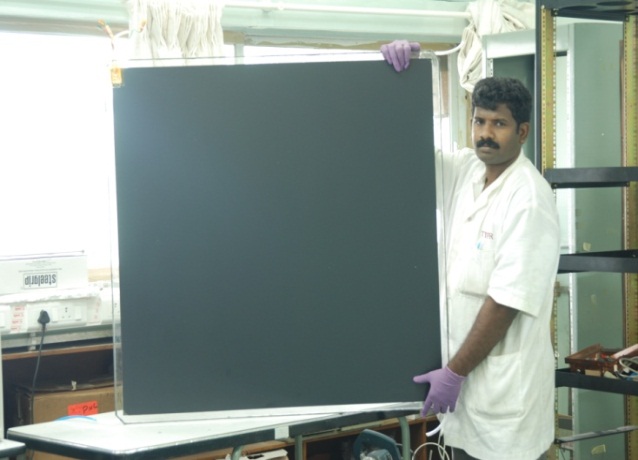 10 cm x 30 cm
100 cm x 100 cm
30 cm  x 30 cm
9
RPC making at the Factory
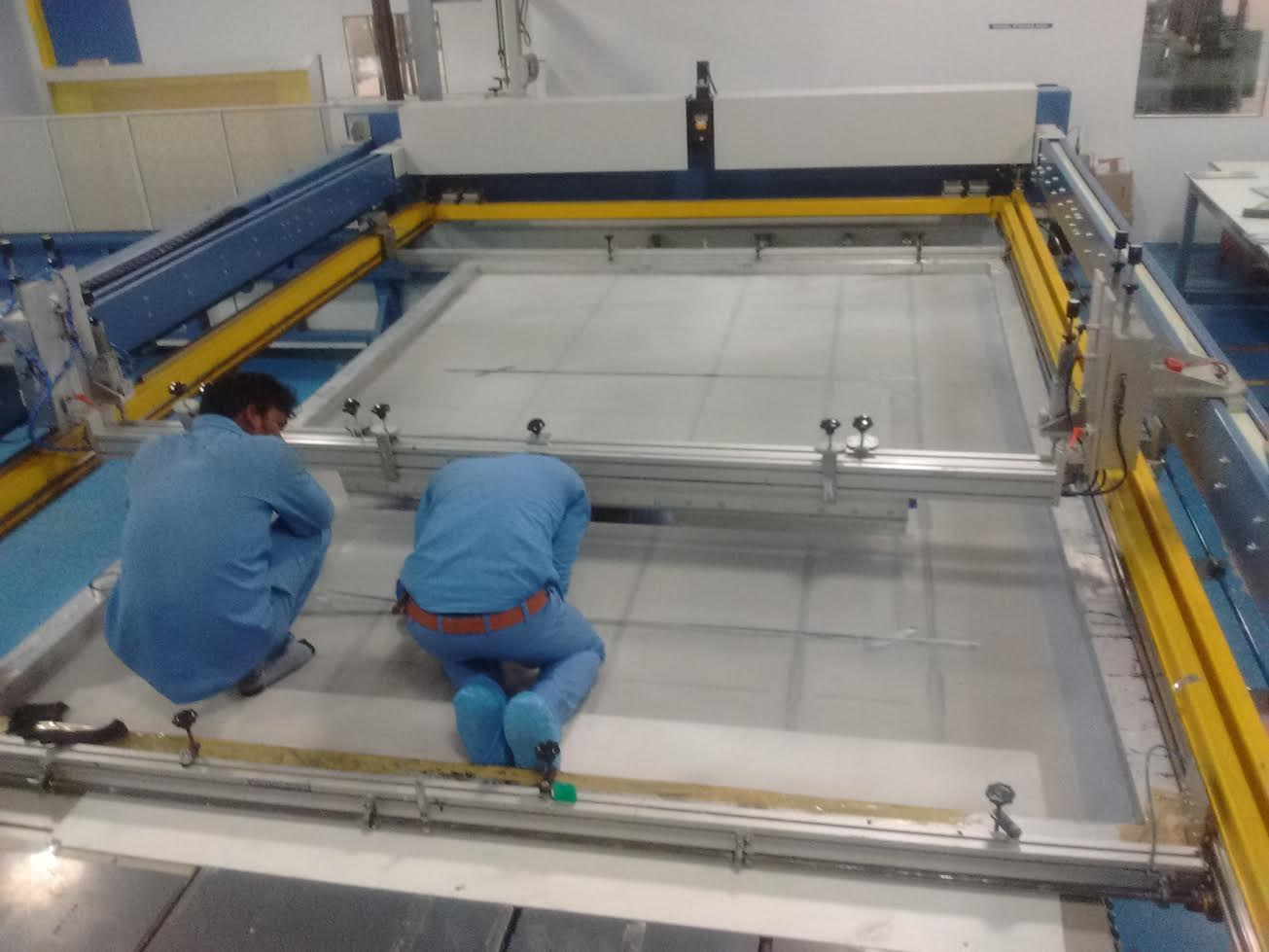 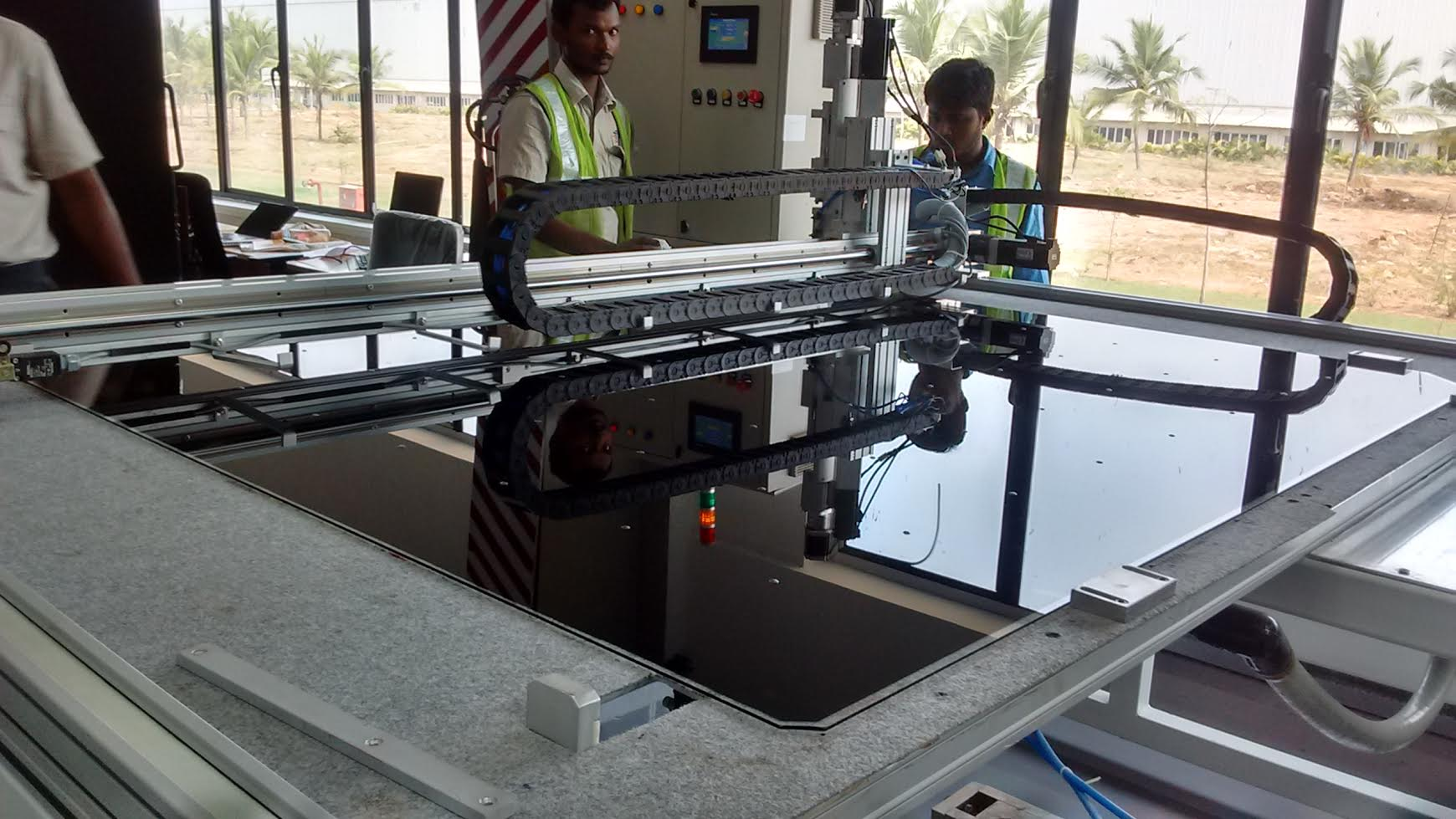 Front End DAQ Electronics
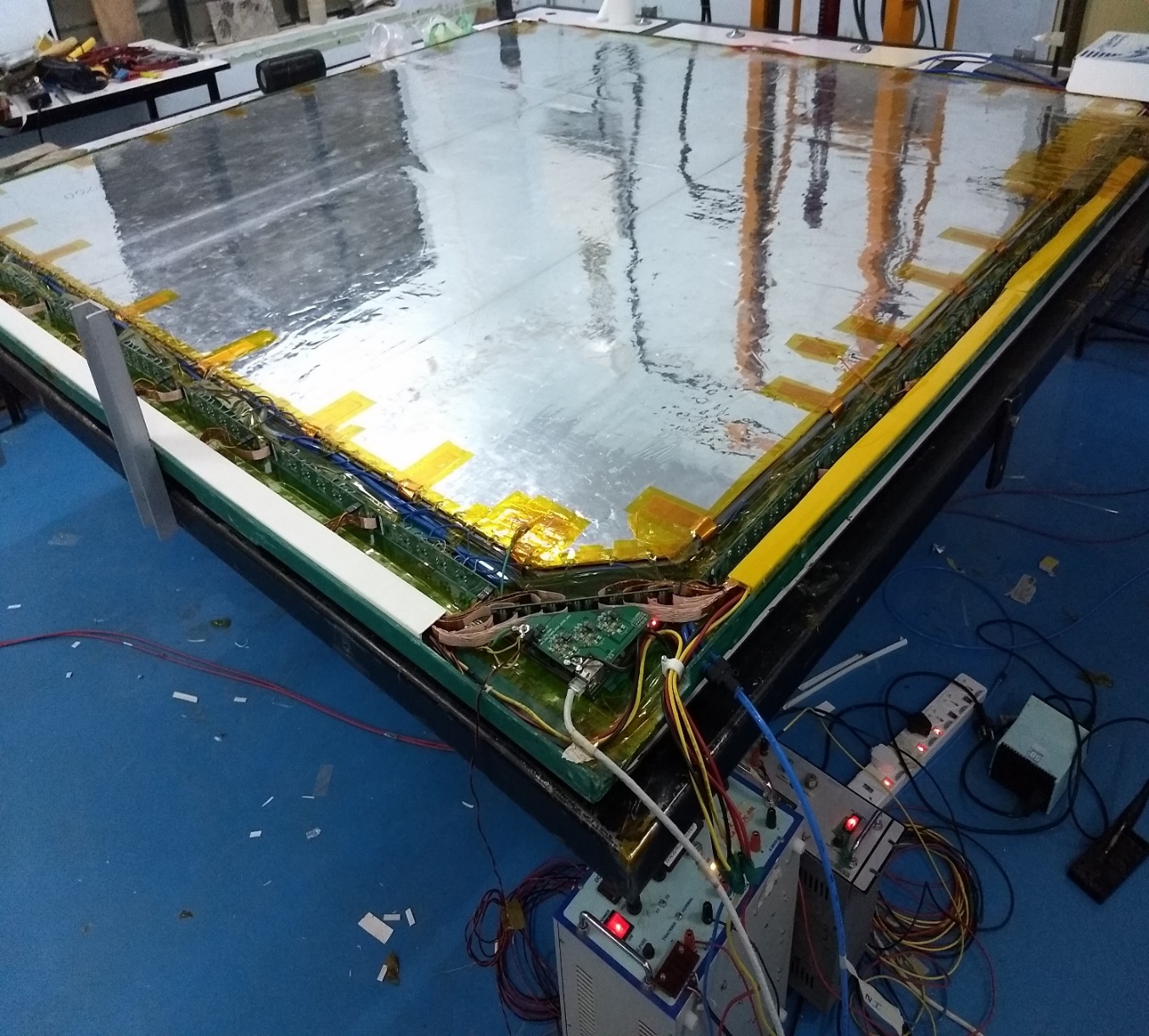 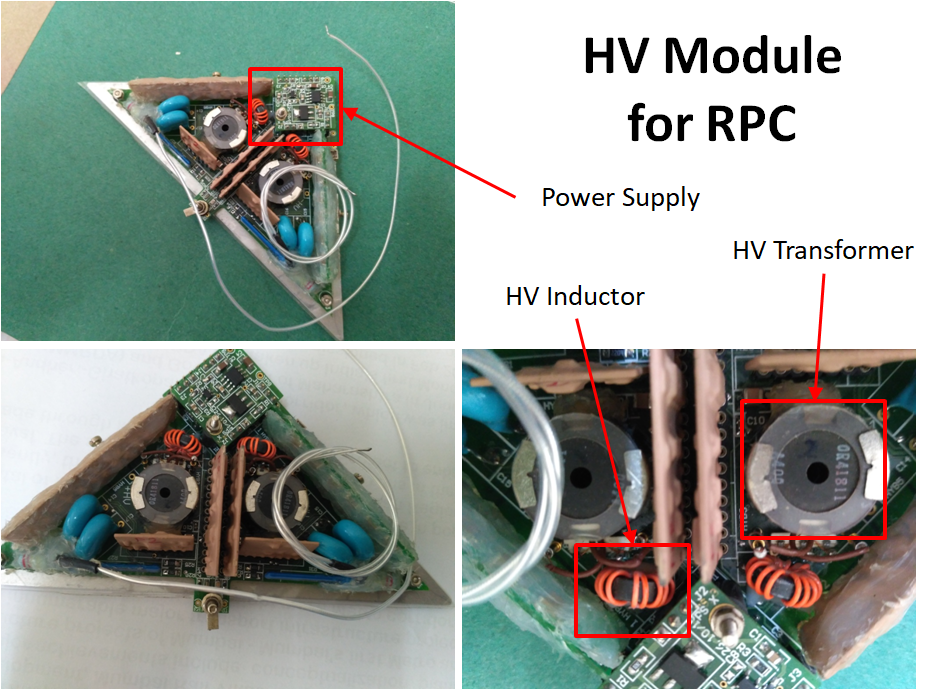 HV Module
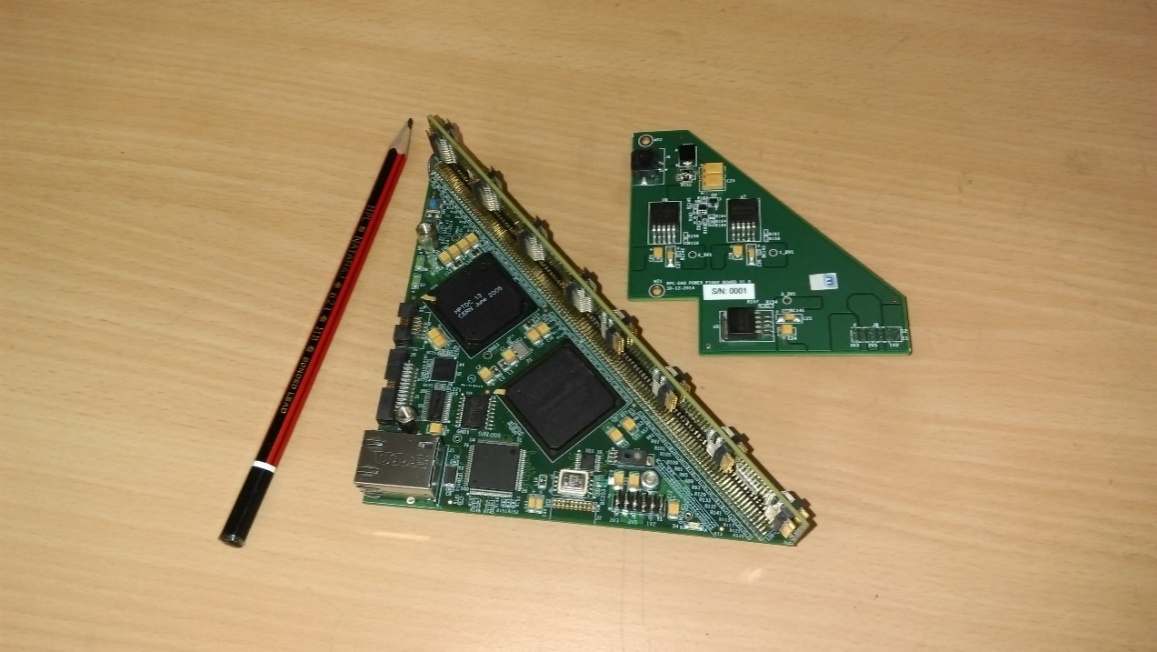 2m X 2m RPC with tray
RPC DAQ
ANUSPARSH
NINO
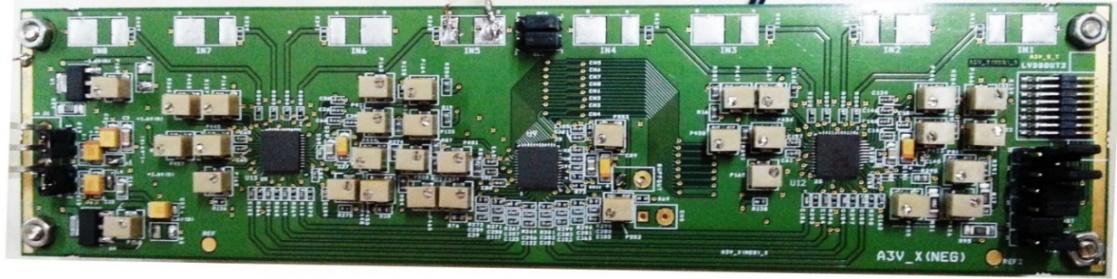 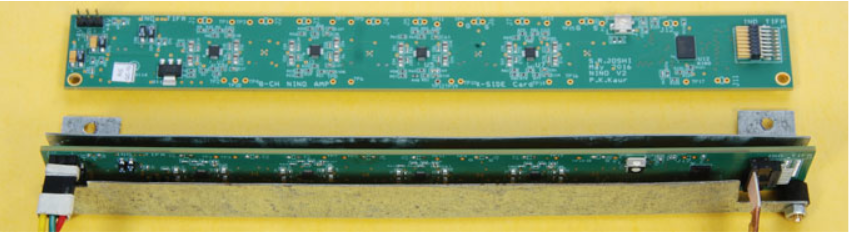 RPC Stacks at TIFR & Madurai
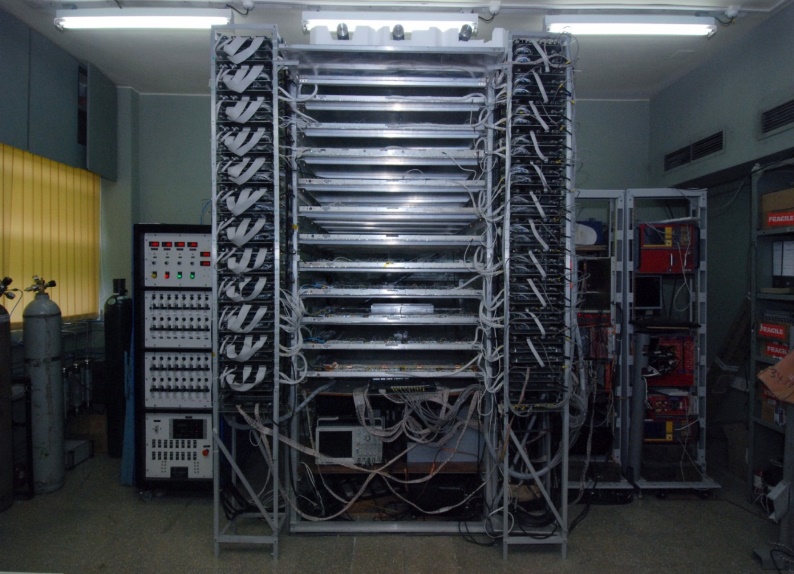 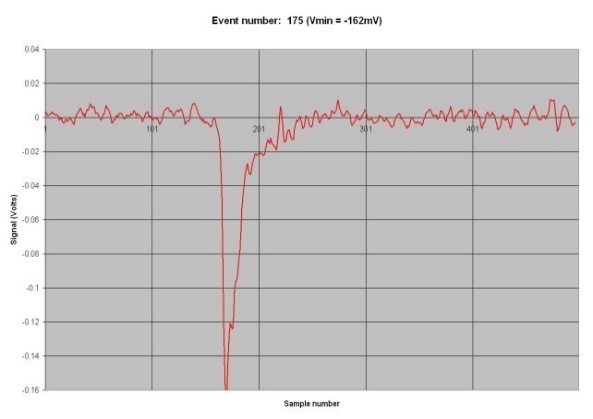 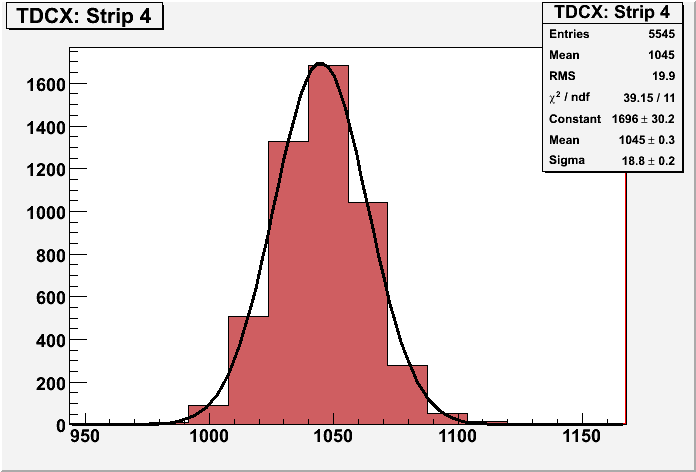 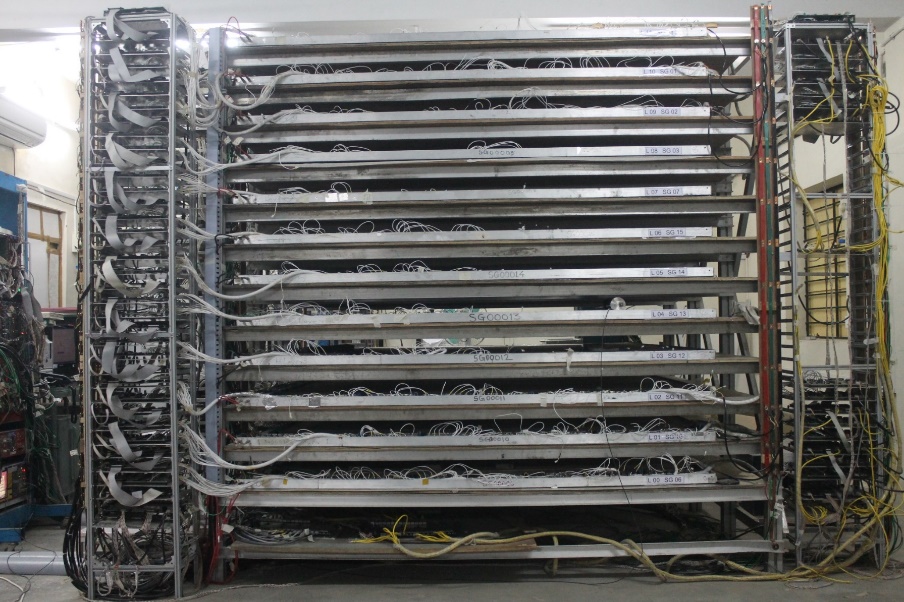 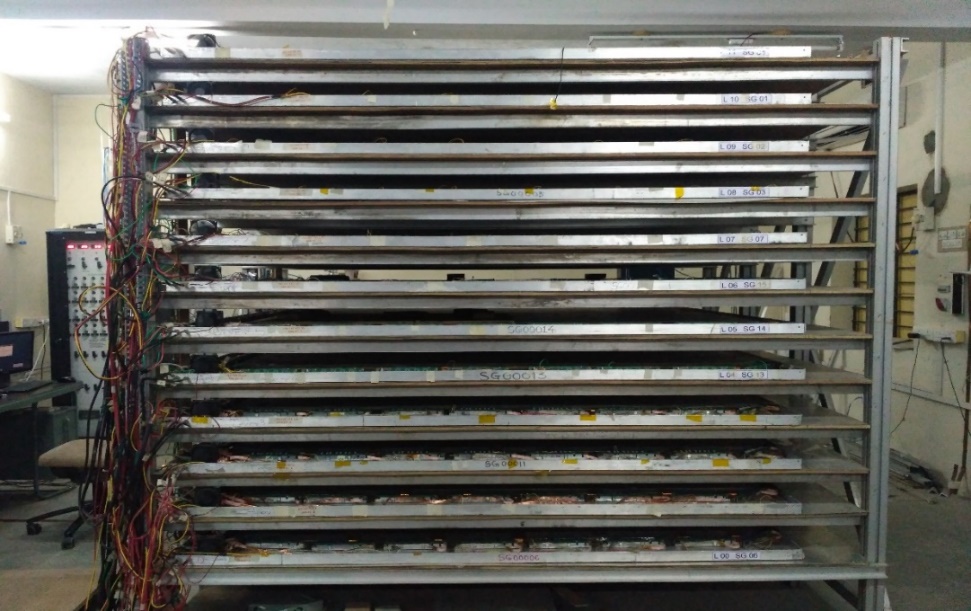 Using new DAQ system
Old front end electronics
12
Muon tracks in the RPC  stack & M-ICAL
Demonstrate the Tracking Capability of the RPC system
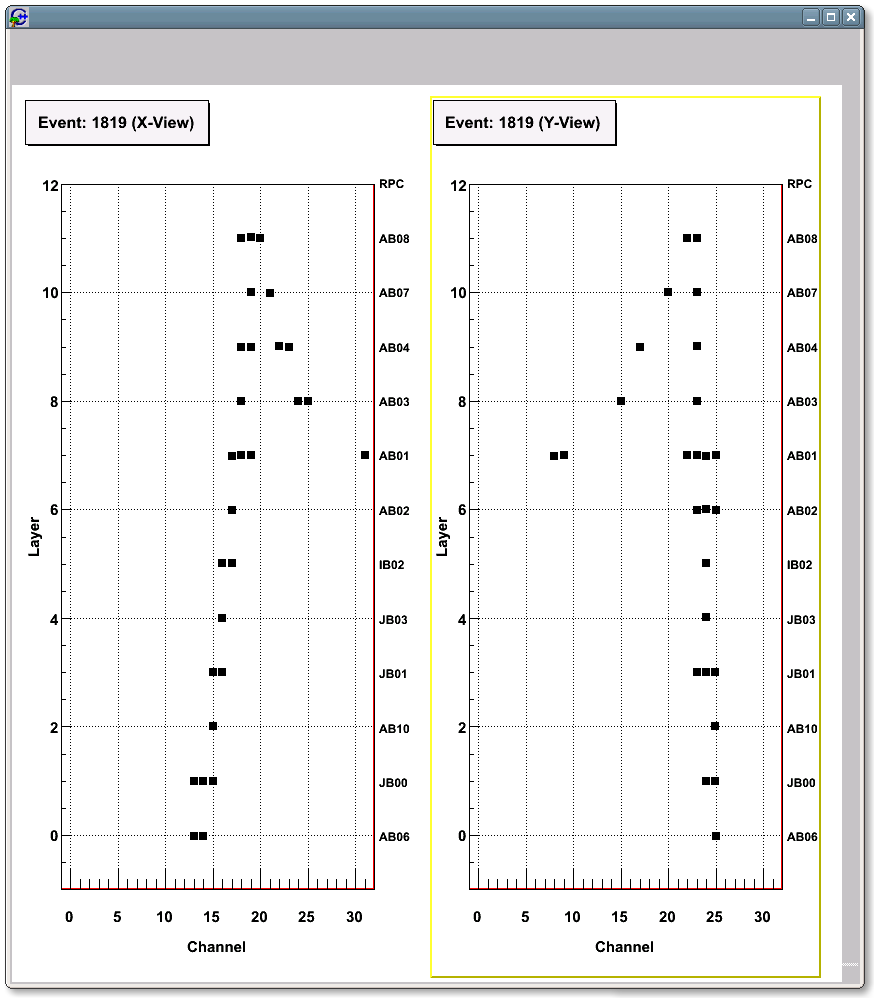 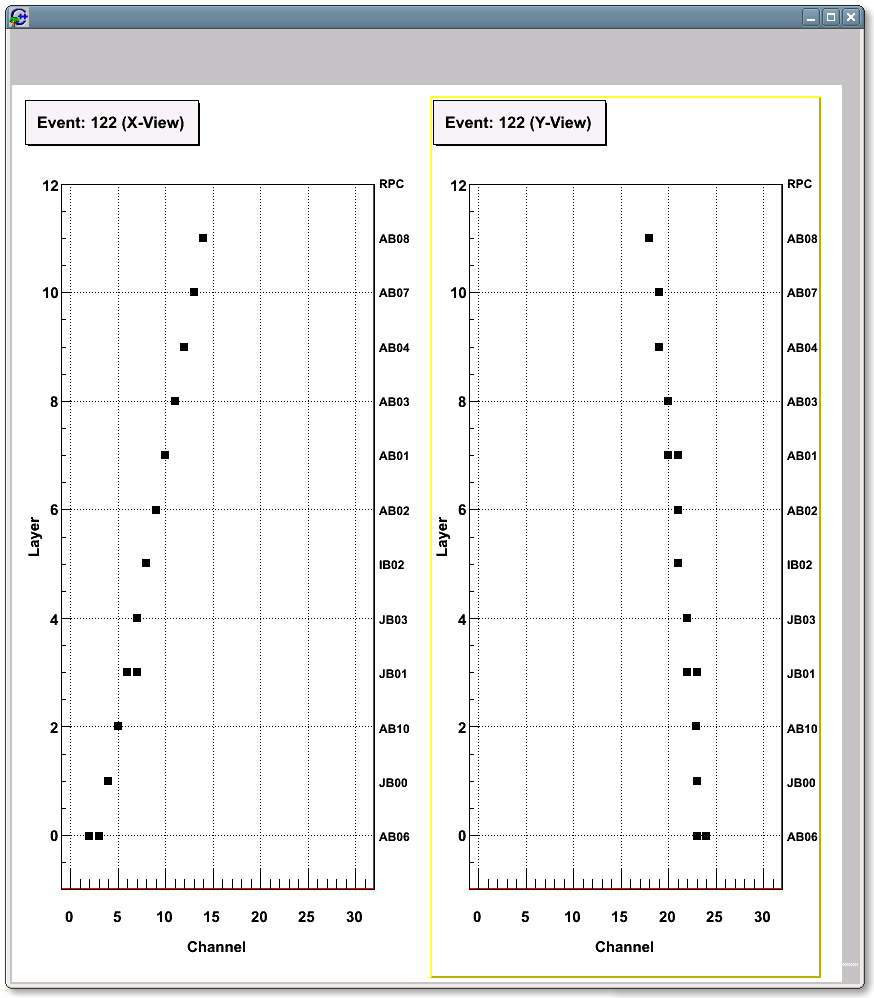 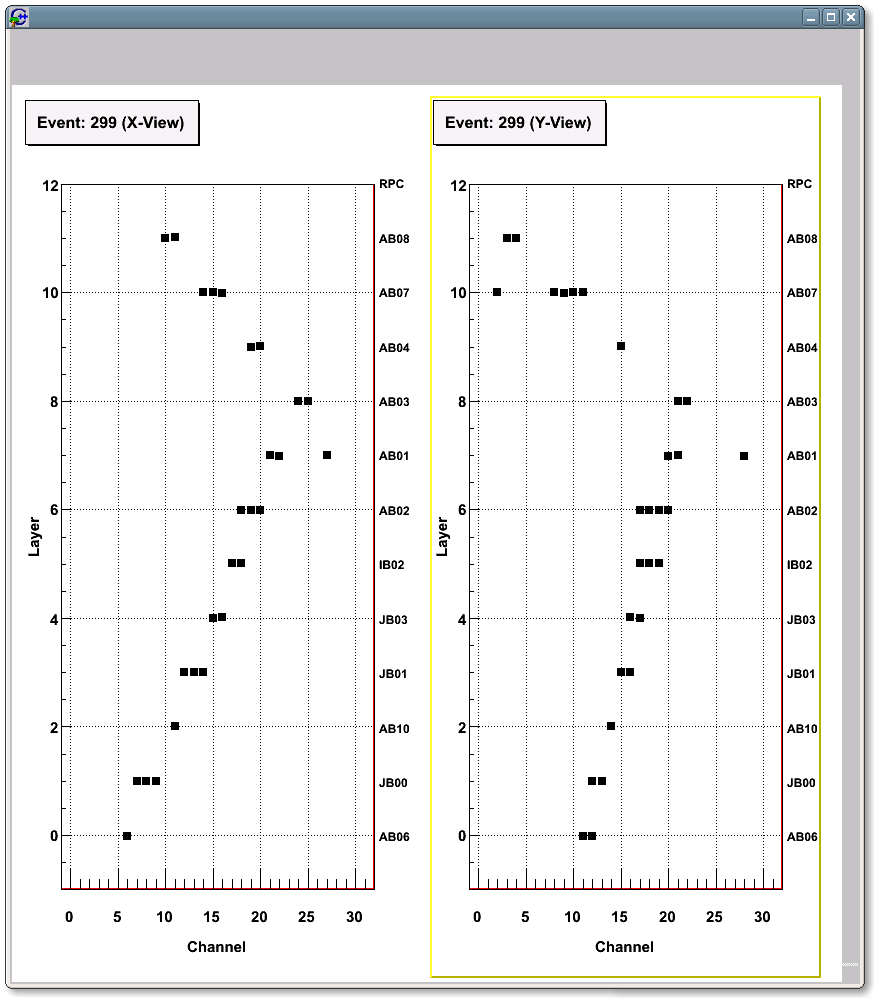 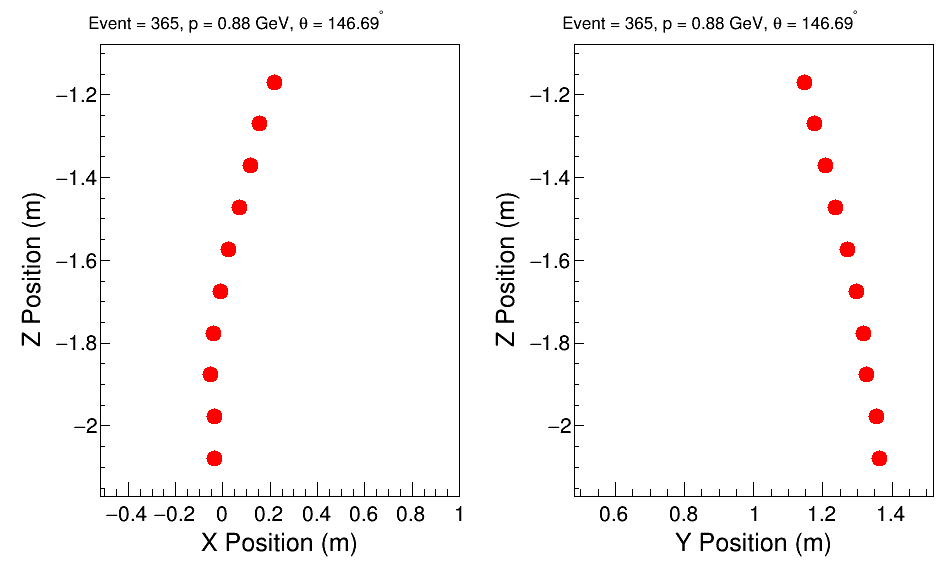 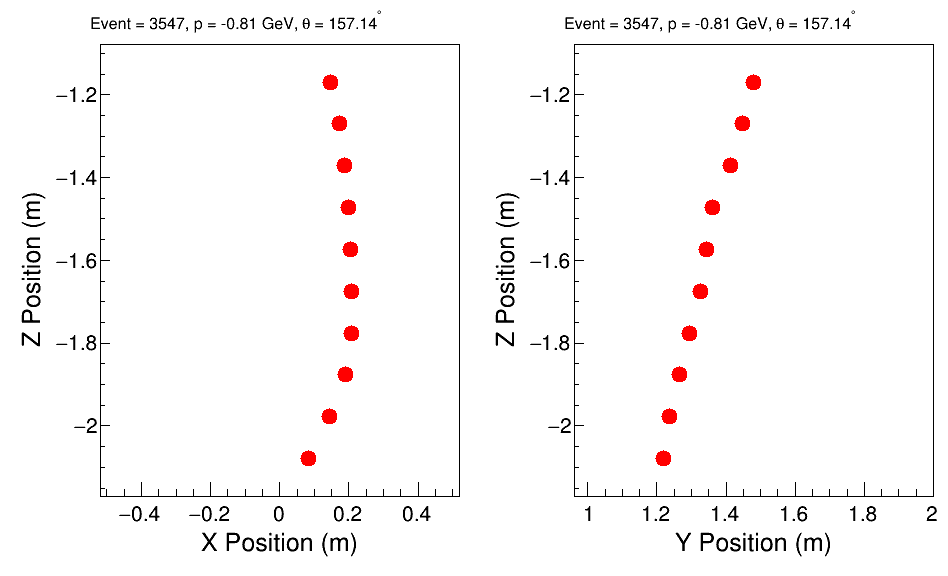 13
2 coils, 18 turns each
X-sec 30 X 30 mm2  and 17 mm bore
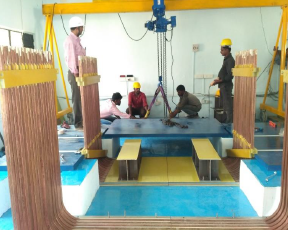 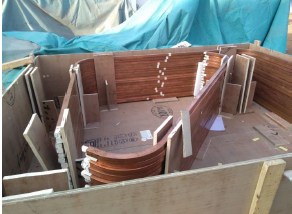 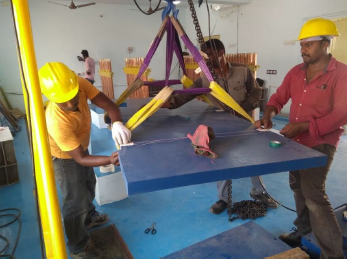 Gap of 12 mm
Placement of ‘U’ coils
Iron plate lifting    using gantry
‘C’ and ‘U’ section Coils
mICAL magnet assembly
Coil Hydrostatic Pressure test
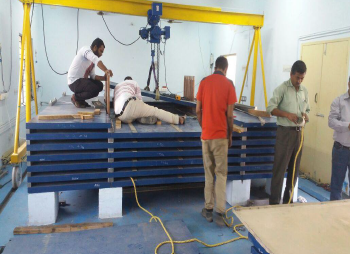 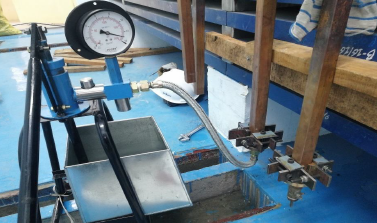 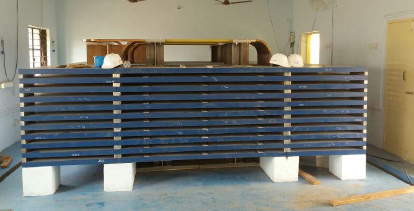 Iron plate placing   on Pedestal
Holding pressure = 12 bars (1Hr)
In-situ brazing     of upper “C” and lower “U”
Induction brazing in progress
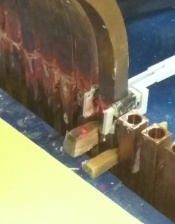 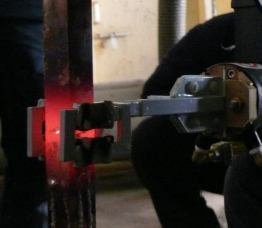 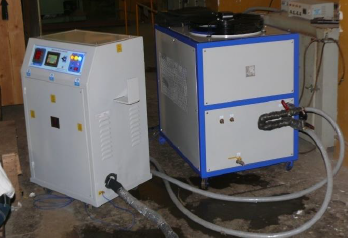 Water cooled Induction    brazing  machine
Resistance test < 5uohm
Mini ICAL sub-Systems
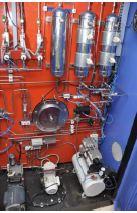 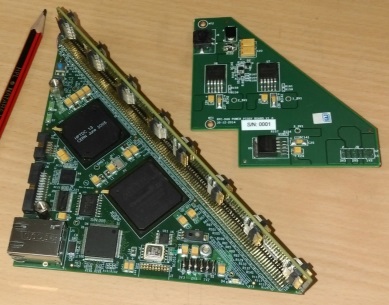 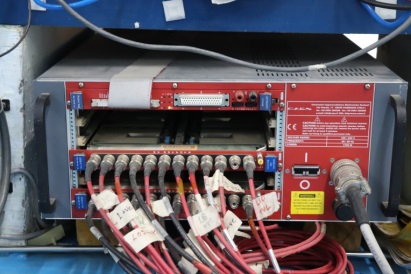 DFE and AFE power Supply
Power board
12 Channel HV distribution
Purifier
100ps TDC
FPGA
1.5kW power unit & mainframe
Side board
Ethernet
Pump
LV Power Supply
HV Power Supply
Compressor
Closed loop Gas system
Front End DAQ Module
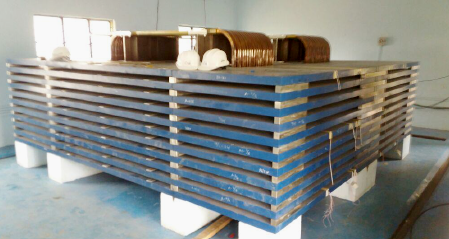 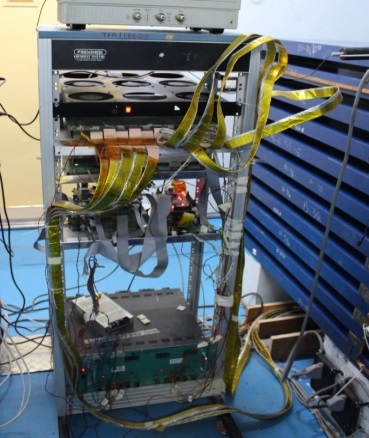 Run Control Backend and Data Storage
SRB
CAU
Trigger logic board
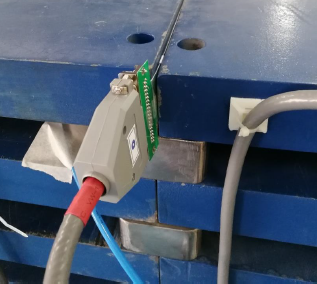 Power Supply
Trigger System
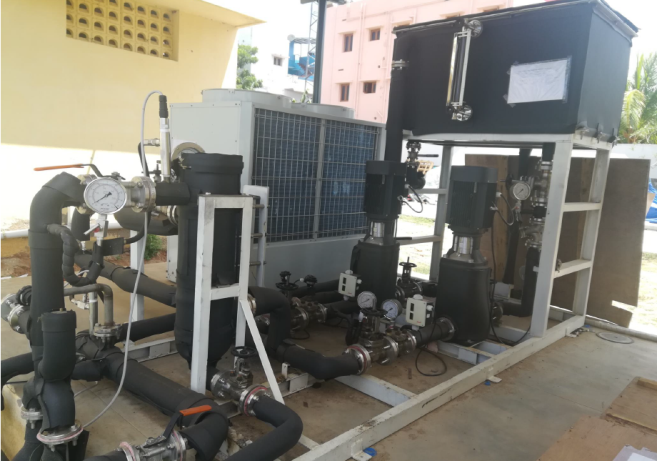 DM water tank
Hall Probes
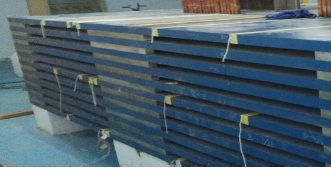 Chiller
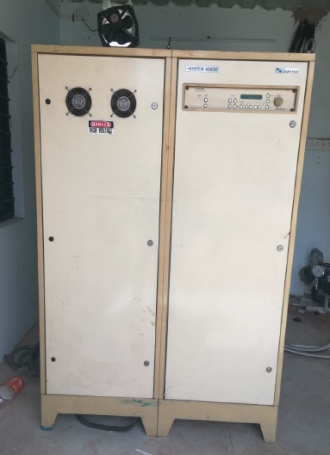 Pump
30V , 1500A
Danfysik
Manual & auto 
mode
CAM Software
Search Coils
8 to 10 µS/cm
Low Conductivity Water Cooling system
Magnet Field Measurement
Magnet Power Supply
Magnet design
ICAL MAGNET             QTY - 3
Size :-  16(L) × 16(W) × 15(H) meter
COIL SIZE :-   15m x 8m
Ampere-Turn :- 80,000 AT 
Max. Design Value:- 100,000 AT
Max. Power requirements in each magnet:- <150KW (Coils & Power Supply)
Each coil gap = 1300mm x 80 mm
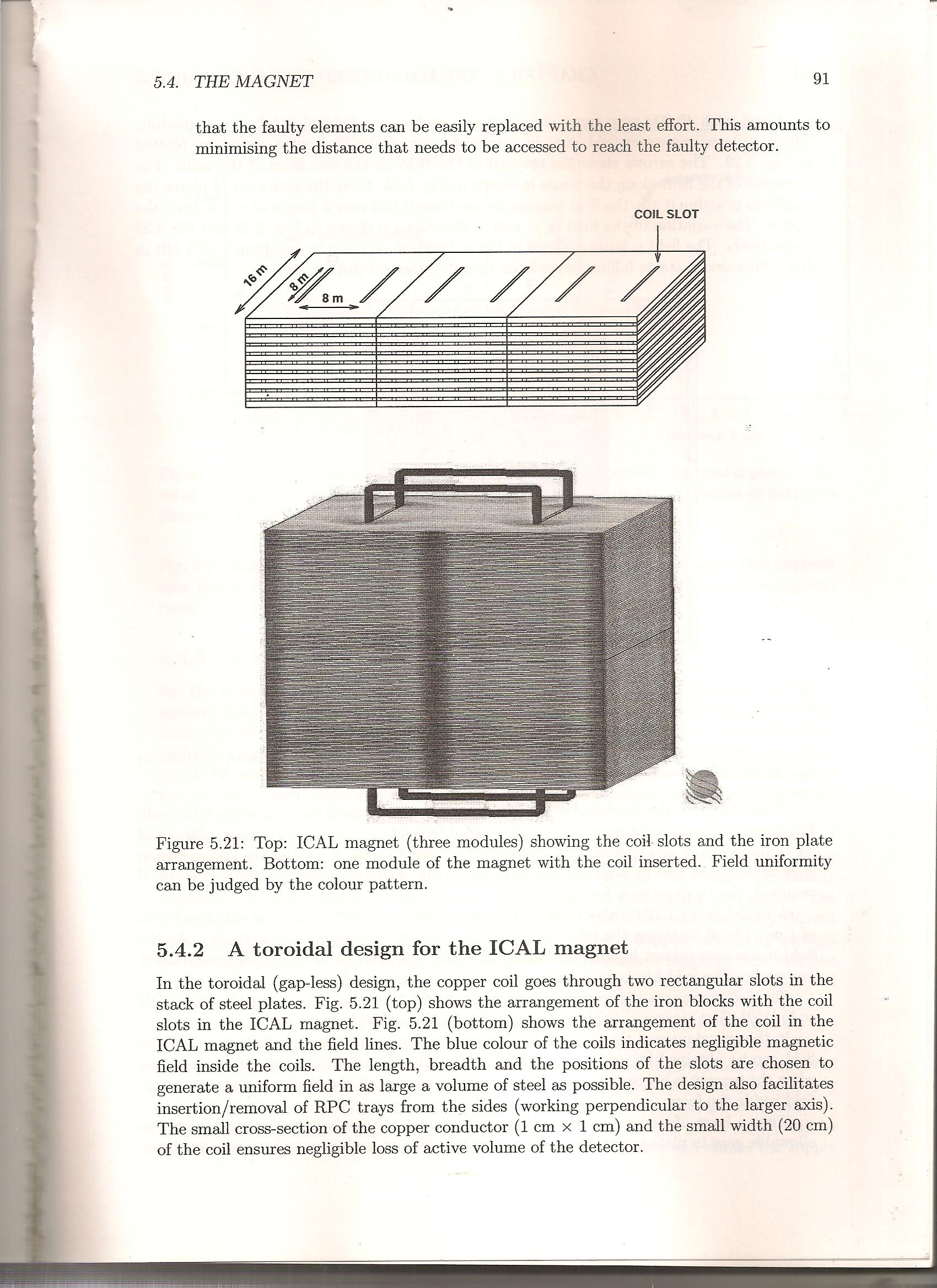 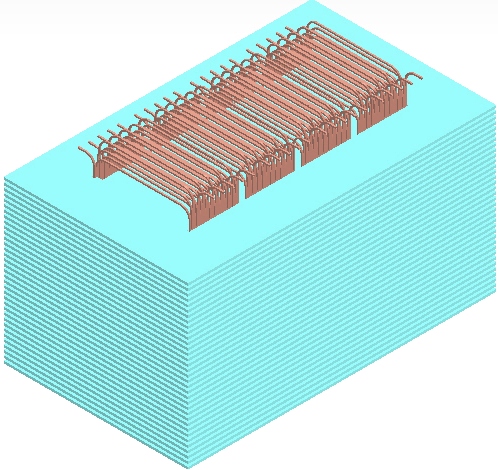 Soft Iron Plates
 Copper Coils
 Power Supply
 Coil Cooling System
60 kA-turn
20  8  8  Prototype at Madurai under construction
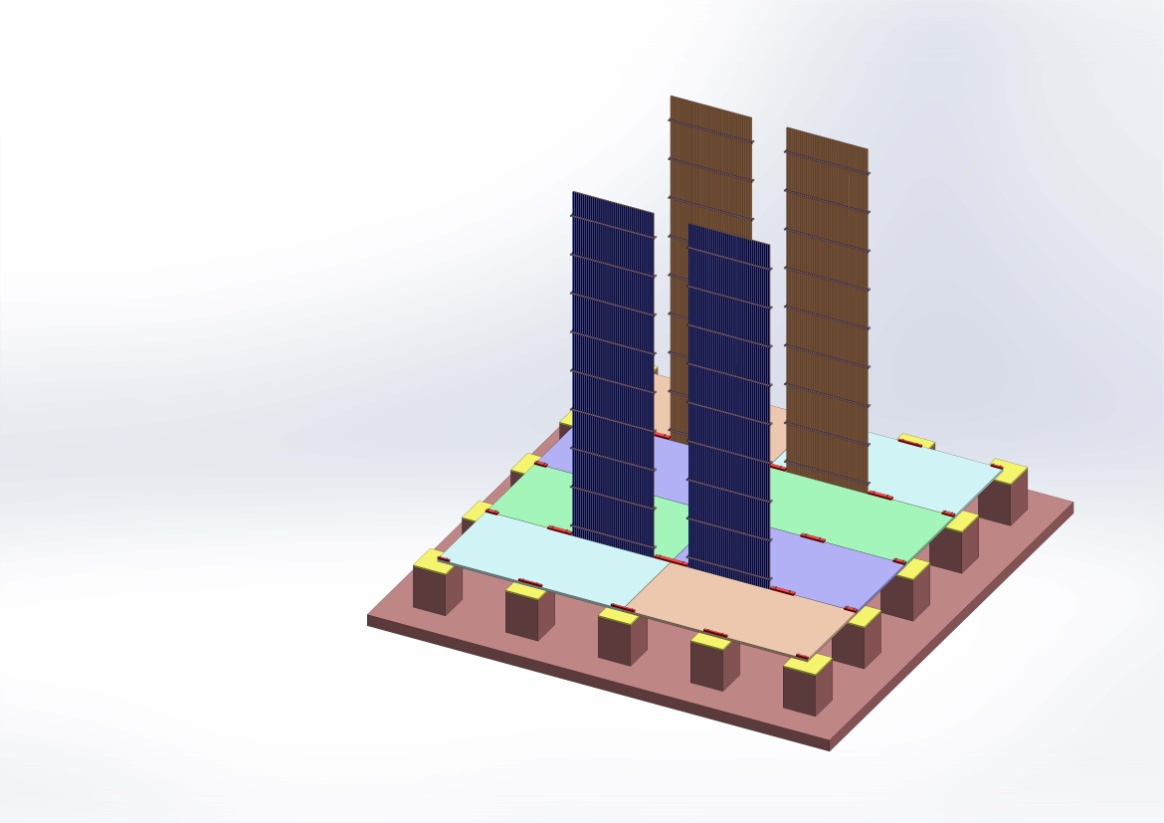 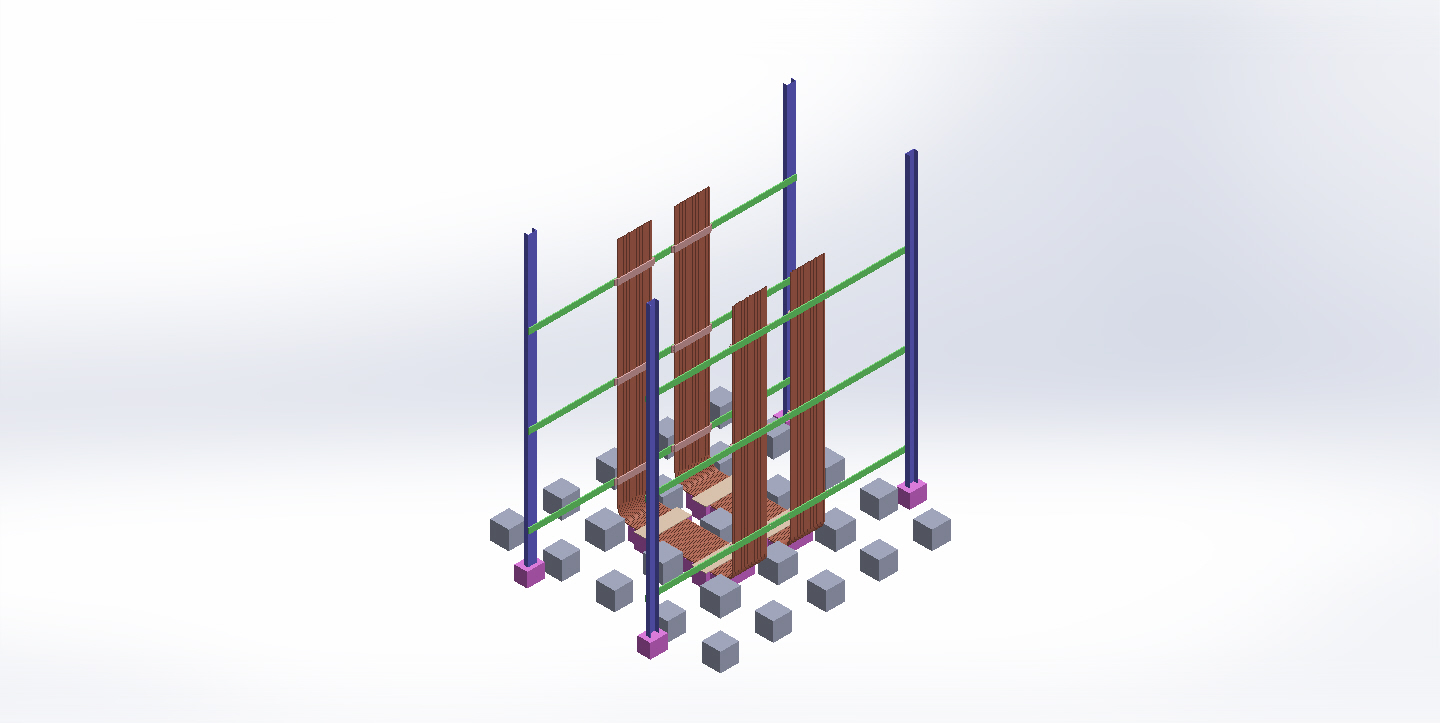 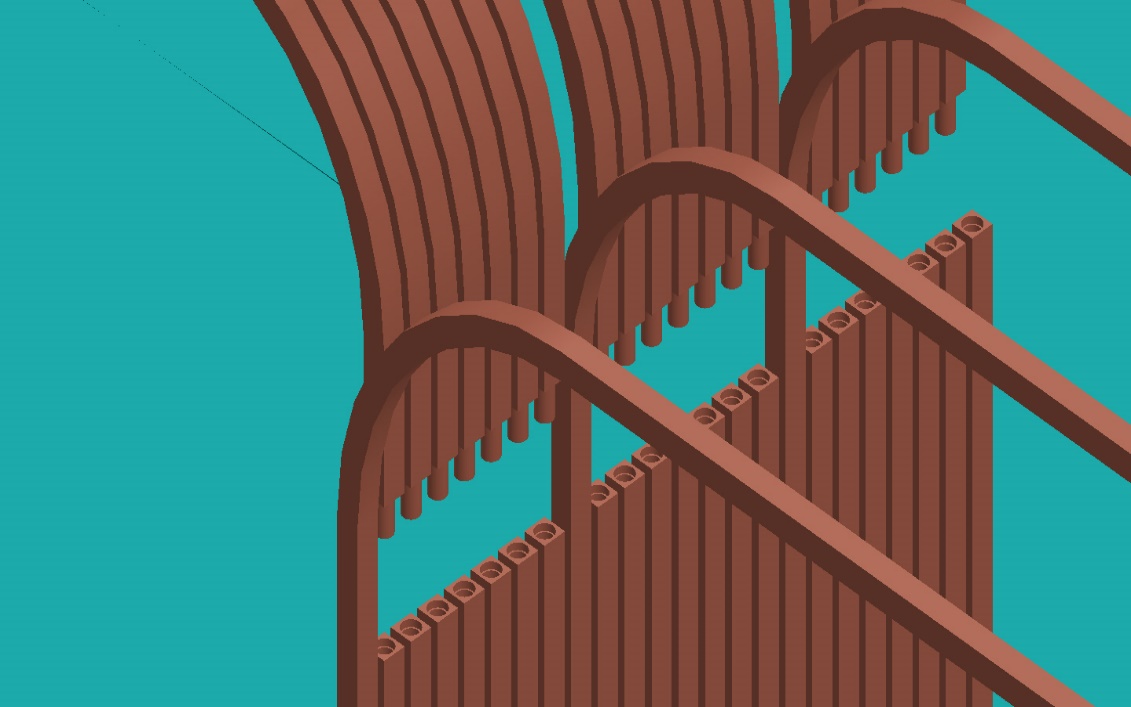 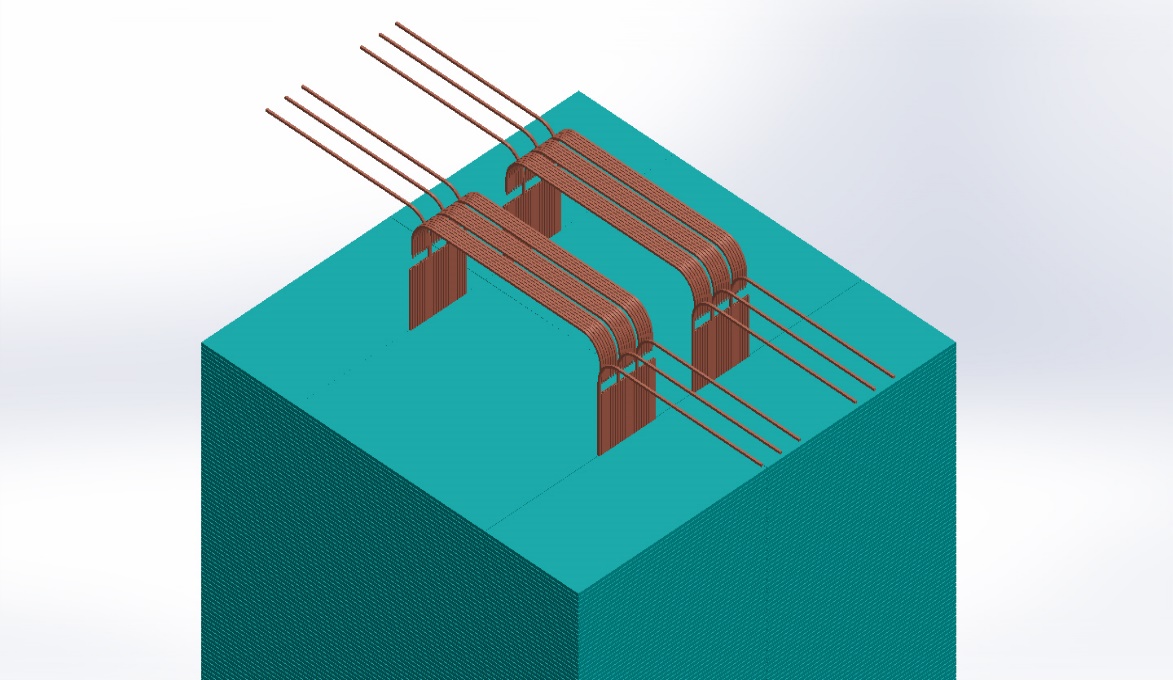 Current Status
Financial approval by Govt. in 12/14 for Rs. 1583 Cr INR ( approx. 240 M$).
Awaiting wildlife clearance & building clearance 
 TN Pollution control board clearance will follow.
Detector design finalized. 
Full size RPCs (2m X2m ) have been fabricated and characterization done.
400 glass RPCs have been ordered .
Mini-ICAL with magnet  is operational at Madurai since June 2018.
600 tons of low carbon steel, OFHC copper conductor spools ( approx. 9.6 tons) ready to start construction of Engineering module.
8m high RPC handling trolley delivered.
Electronics, DAQ, Trigger  for 20 layer engineering module are in the final stage of production. 
Simulation software developed ; Further improvement ongoing.
Physics white paper published ( Pramana, J-Phys (2017) 88: 79).
Running 12th batch of INO graduate school.
Why India should be interested in neutrino detection ?
Excitement of carrying out front ranking research in the exciting area of neutrino physics.
Will address a key question in neutrino physics- Neutrino mass ordering.
Help us to pick up the correct theory beyond Standard Model of particle Physics.
Will learn how matter behaved at extremely high energies existed in the early stage of our universe.
Will develop various cutting edge technologies for developing state of the art particle detectors.
Massive 50 kton magnet
Sophisticated state of the art electronics
Online monitoring and Data Acquisition System
Science students across the country will have the opportunity  to participate in building each of these components from scratch . Many are already doing it.
It will create an ambiance of doing things with our own hands. A culture  that is lacking in India
19
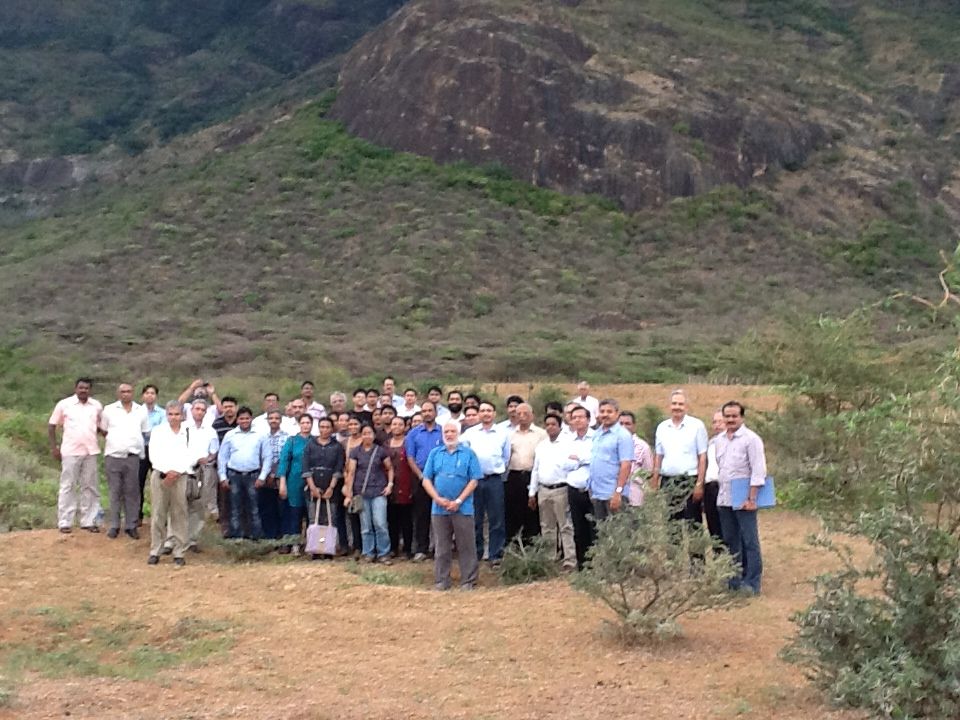 Thank You for your attention
20